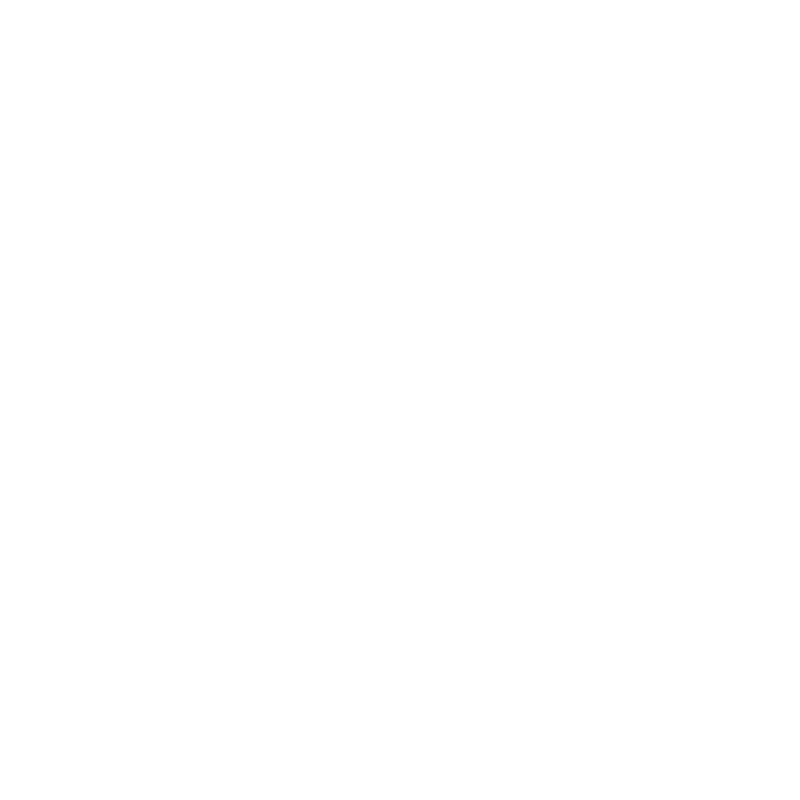 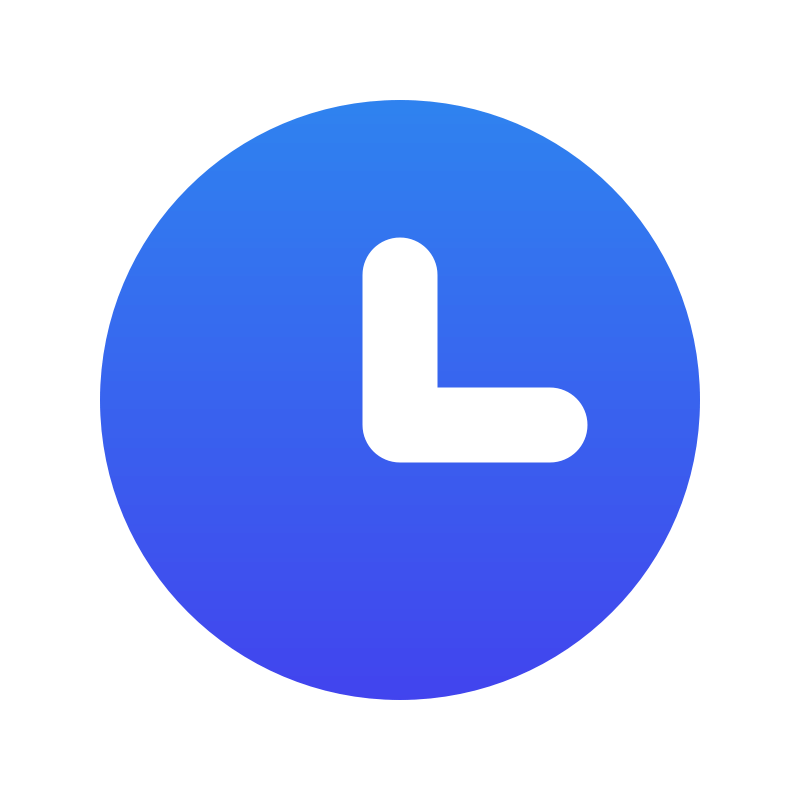 日期：20XX
PPTying
20XX年5月17日
世界电信日
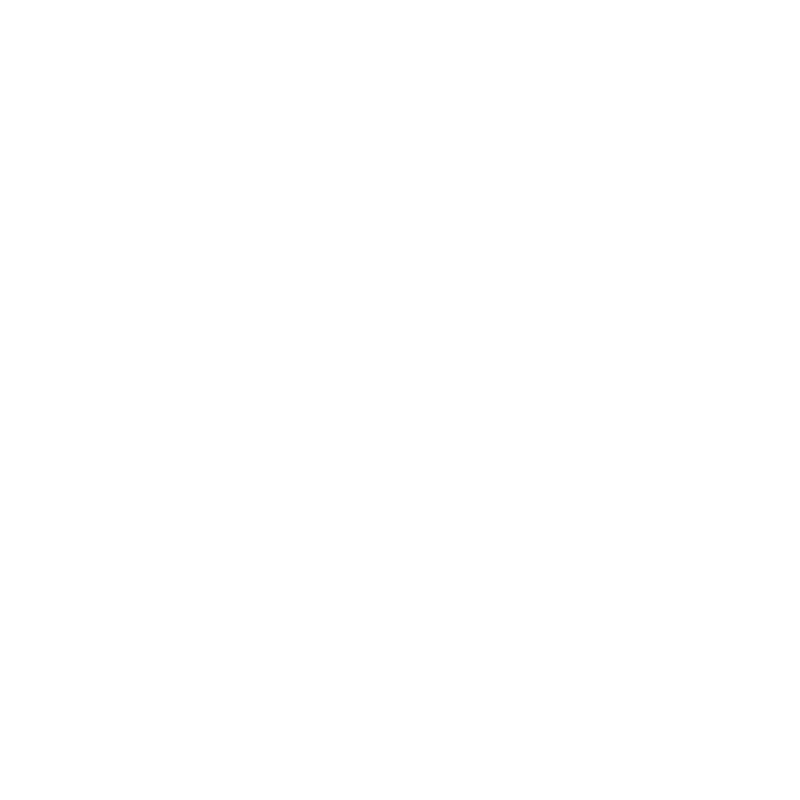 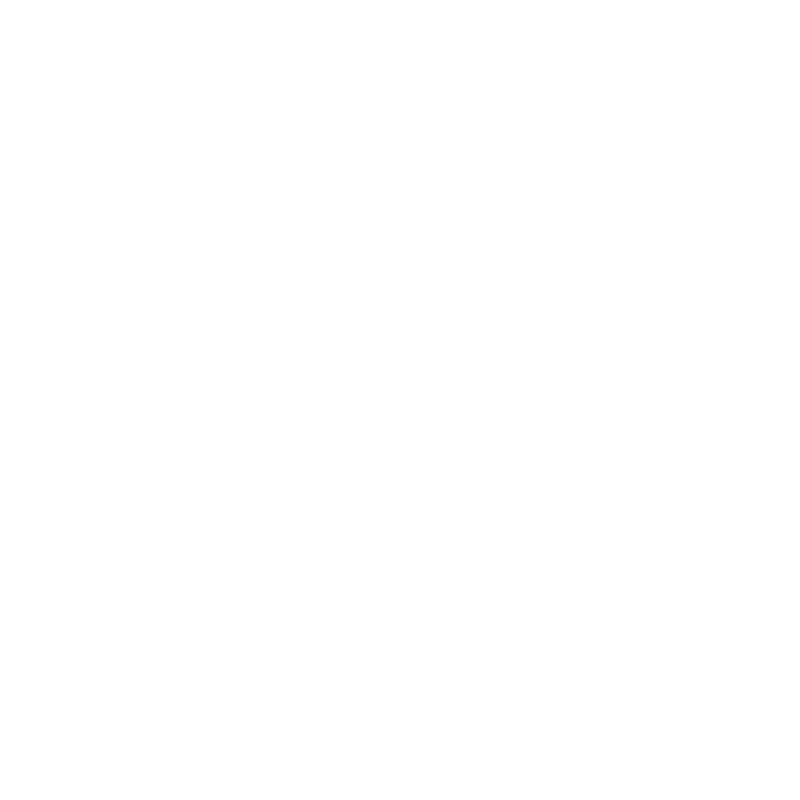 20XX年大学生防范电信诈骗知识培训
电信诈骗学生案
什么是电信诈骗
电信诈骗的常见套路
如何应对骗局
如果被骗了怎么办
—优品章—
电信诈骗学生案
20XX年大学生防范电信诈骗知识培训
https://www.ypppt.com/
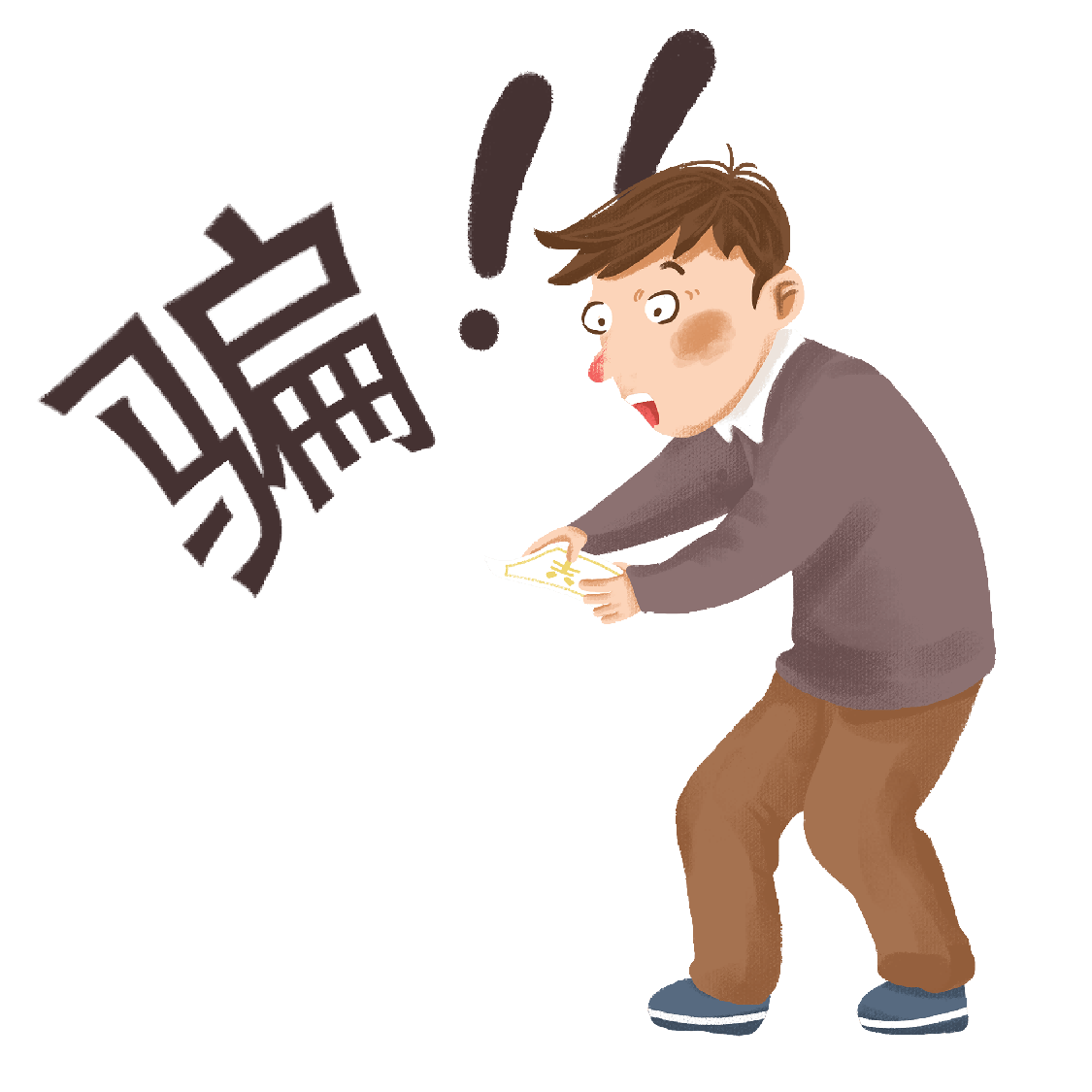 1、2016年8月21日，准大学生徐某因被诈骗电话骗走大学学费9900元，伤心欲绝，心脏骤停，不幸离世。
2、2016年8月23日，山东理工大学大二学生宋某被诈骗电话骗走2000元，心脏骤停，不幸离世。
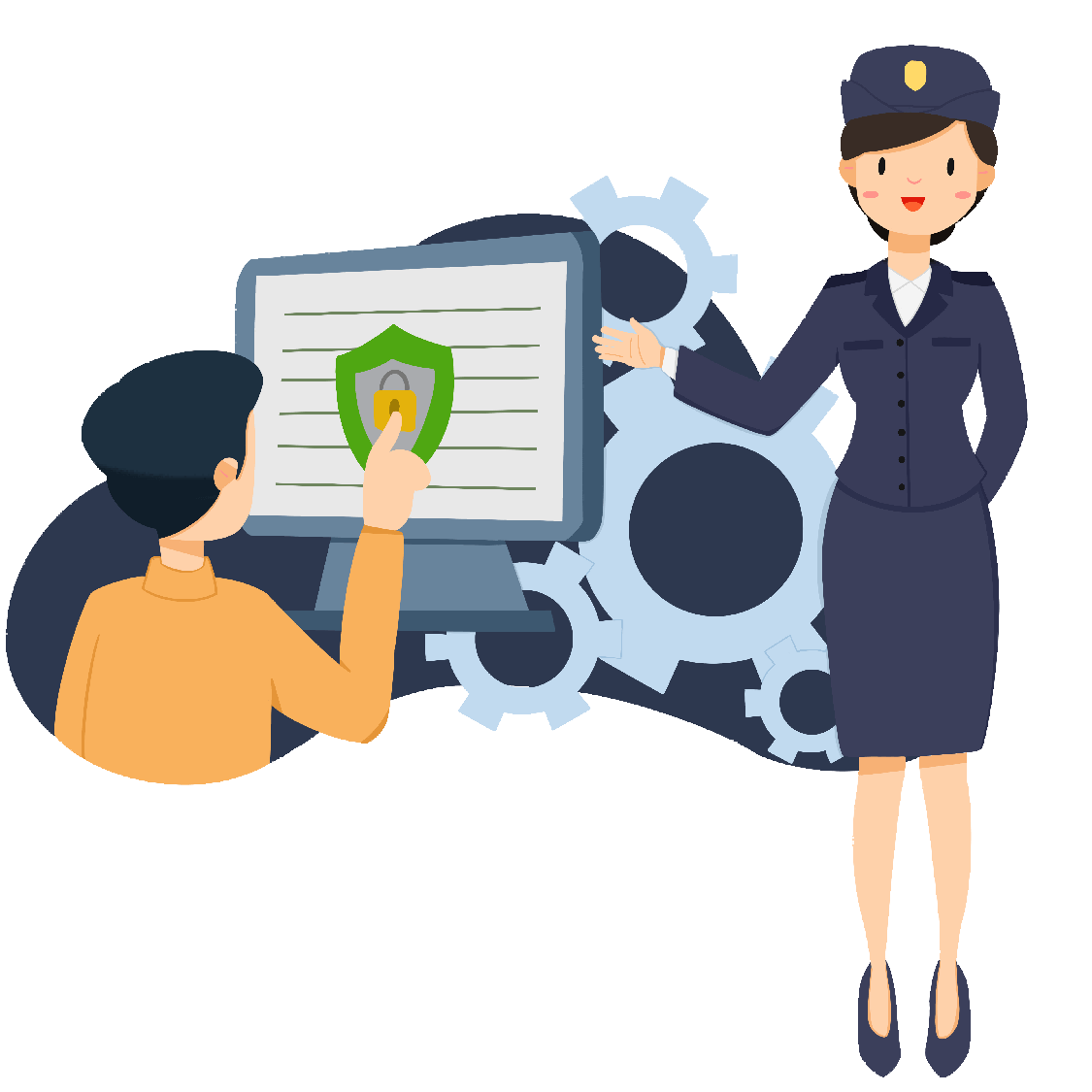 3、2016年8月29日，准大学生蔡某被诈骗电话骗走学费和生活费9800元，留遗书投海自尽。
4、2016年9月2日，长春某大学大二学生小段被诈骗短信骗光5000元学费，失联多日后已经找到遗体。
—第二章—
什么是电信诈骗
20XX年大学生防范电信诈骗知识培训
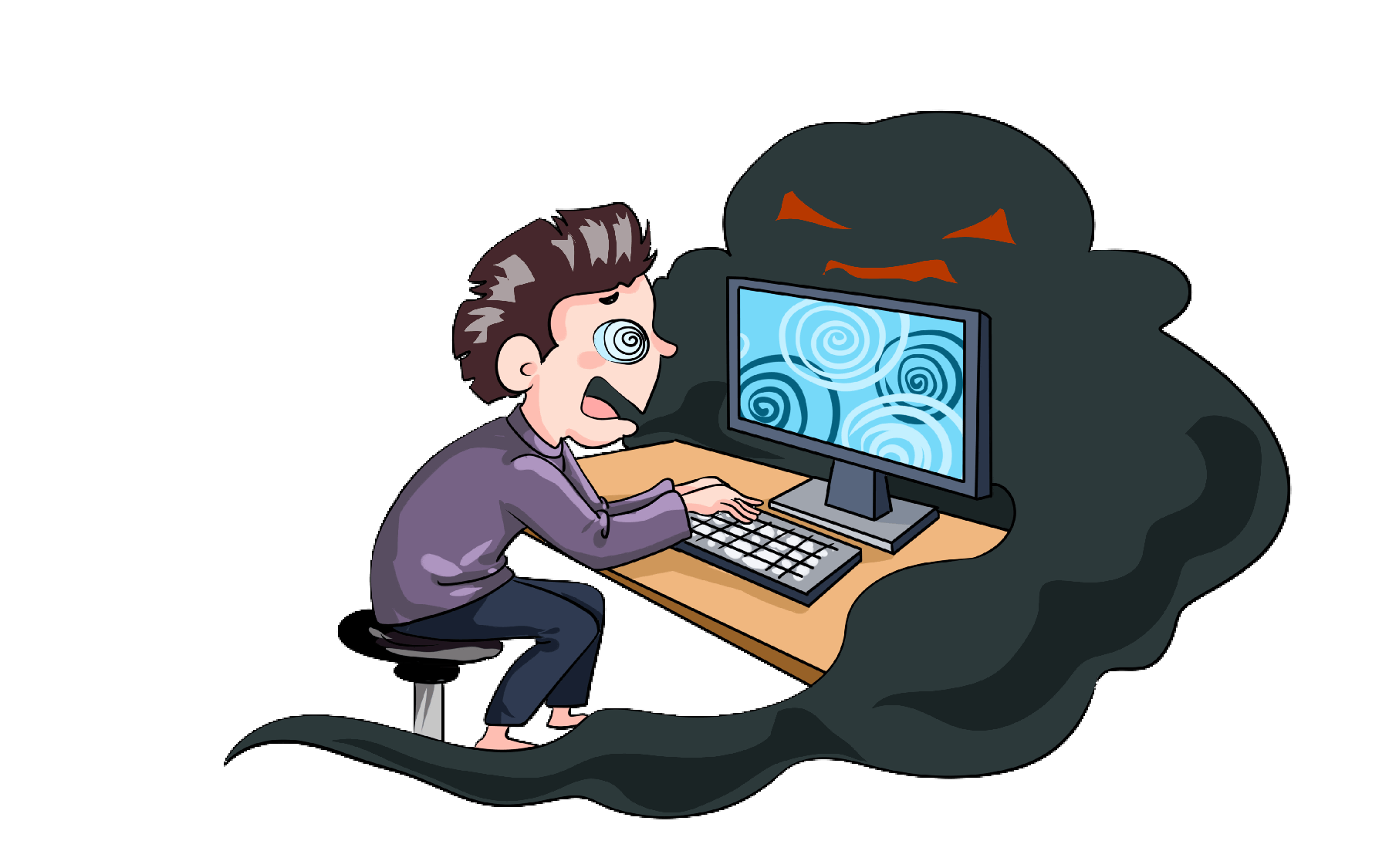 指犯罪分子通过获取被害人信息，利用短信、电话、互联网等通信手段，取得受害人信任后对其实施的以骗取资金为目的的非接触式诈骗犯罪活动。
电信诈骗实际上应该叫作通信诈骗
它具有高科技性、强隐蔽性、涉及范围广等特点。
包括网络、电话、短信、QQ、微信诈骗等。
PPT下载 http://www.1ppt.com/xiazai/
电信诈骗形势严峻
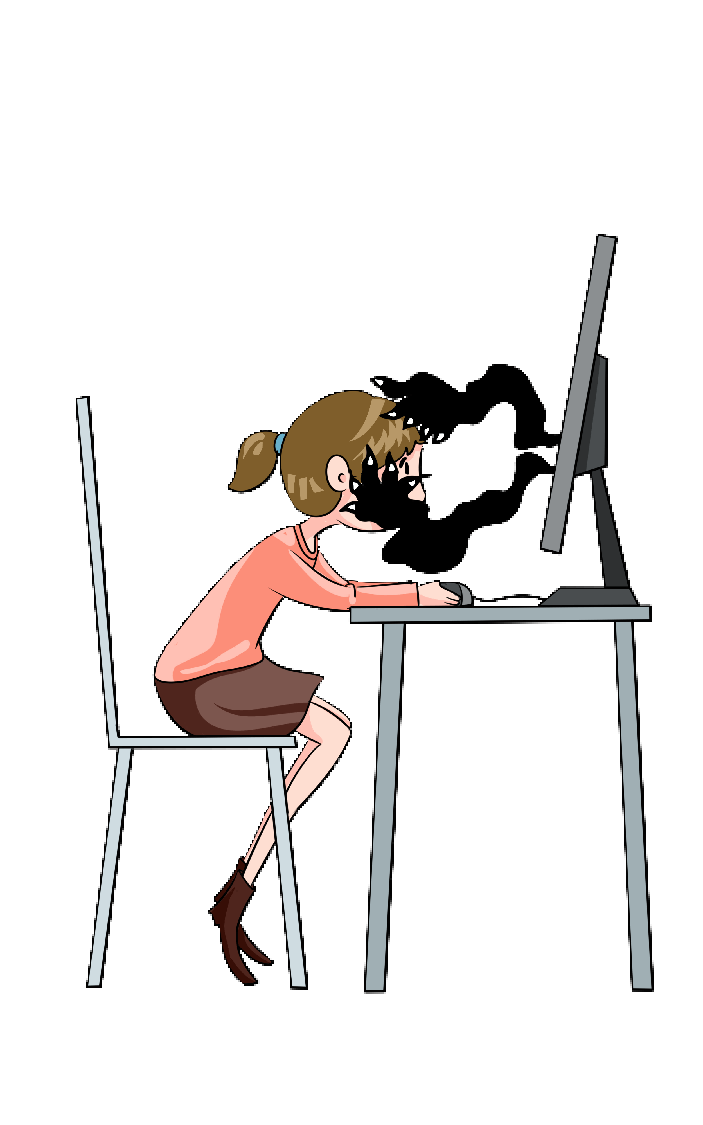 近10年，国内电信诈骗案件以每年20%-30%的速度激增。
案件数量激增
2015年，经济损失高达222亿。目前，单个案件最高的一个多亿。
经济损失惨
人数多，分工明确，开发制作、批发零售、诈骗实施、分赃销赃等。
诈骗黑产业链已形成
涉罪、传票、社保、医保、退税、快递、购物、信用卡、贷款、等新手段层出不穷。
诈骗手段不断翻新
—第三章—
电信诈骗的常见套路
20XX年大学生防范电信诈骗知识培训
（一）要求转账支付
1.犯罪分子以公安、税务、社保、医保等政府单位名义恐吓消费者支付欠款、保释金等等。
2.犯罪分子以亲人、领导、同事、朋友名义救急等。
3.犯罪分子以中奖类消息诱骗支付税费、运费、手续费等
4.犯罪分子以补助、救助、助学金为由实施诈骗
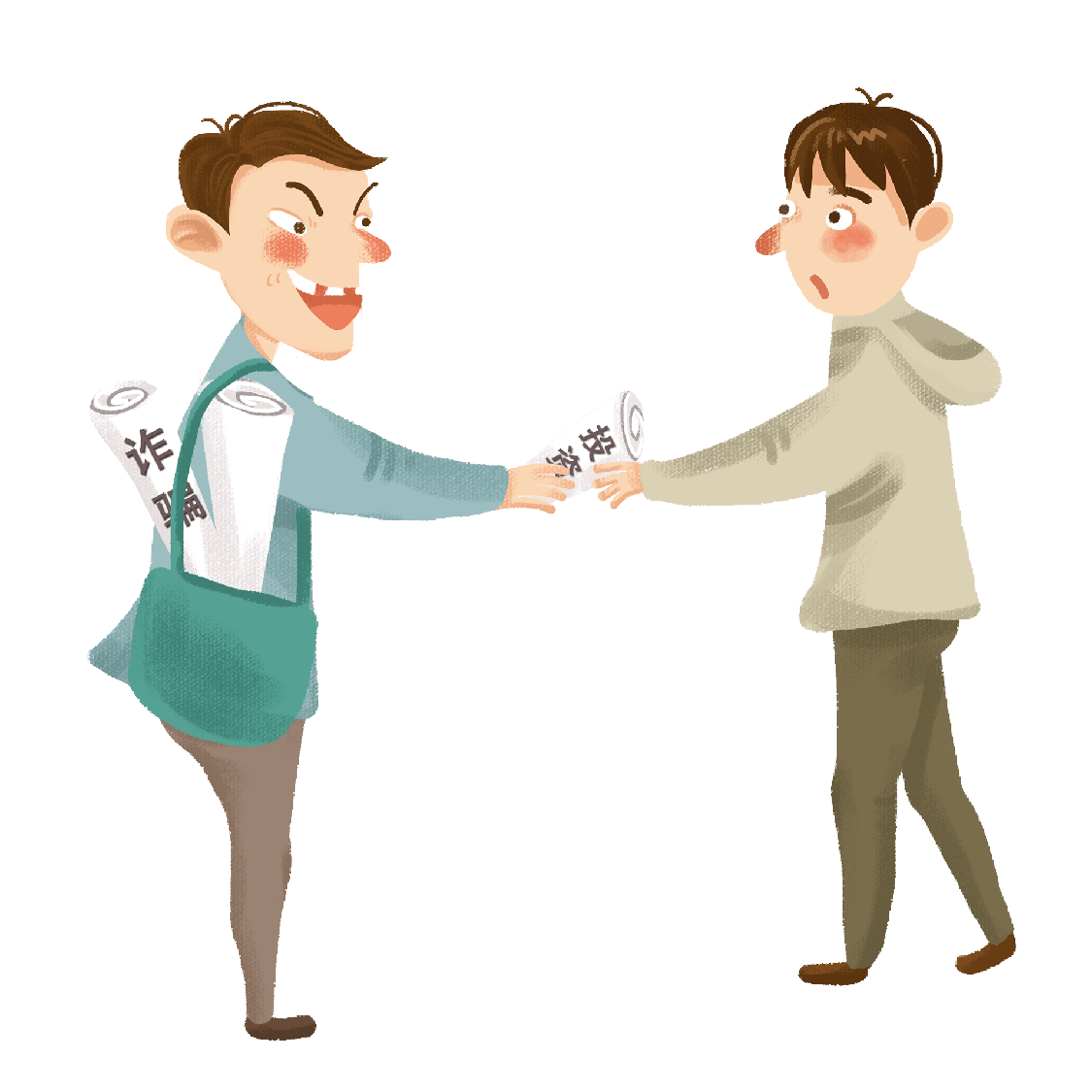 （二）骗取关键信息
骗取客户的身份信息、密码、验证码等关键信息，达到开通、使用银行网银、银行快捷支付、补办手机卡为目的，将信用卡透支、银行卡剩余资金用于消费。
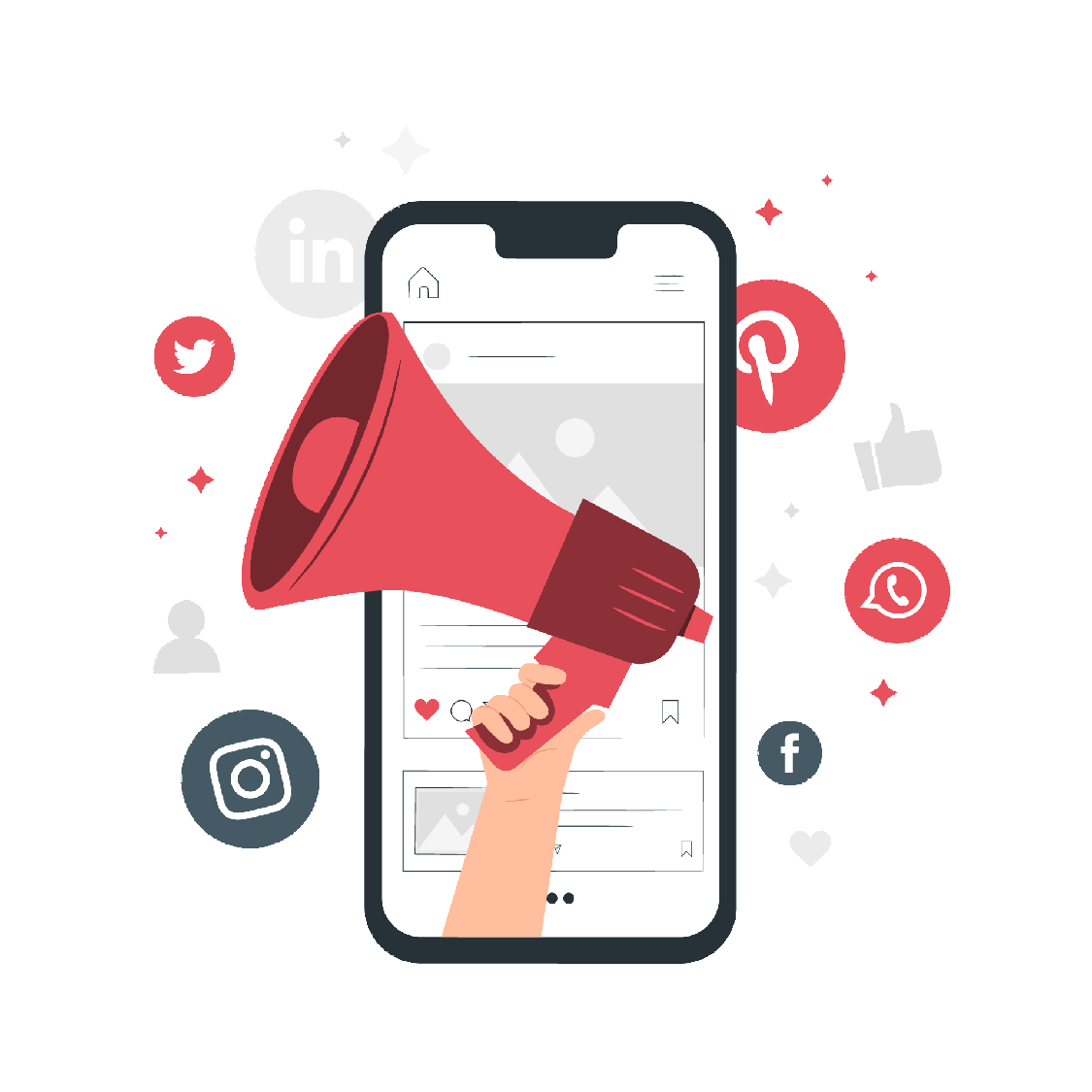 常见套路-骗局案例
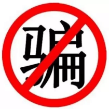 冒充机关、企事业单位人员诈骗
冒充公检法、税务、医保社保、教育、财政、交通等国家机关，银行、投资管理公司、电信行业、航空公司等单位工作人员。
涉罪、传票、退税、补助金、助学金、奖学金、贷款、信用卡透支消费、电话欠费、机票退改签等
[Speaker Notes: https://www.ypppt.com/]
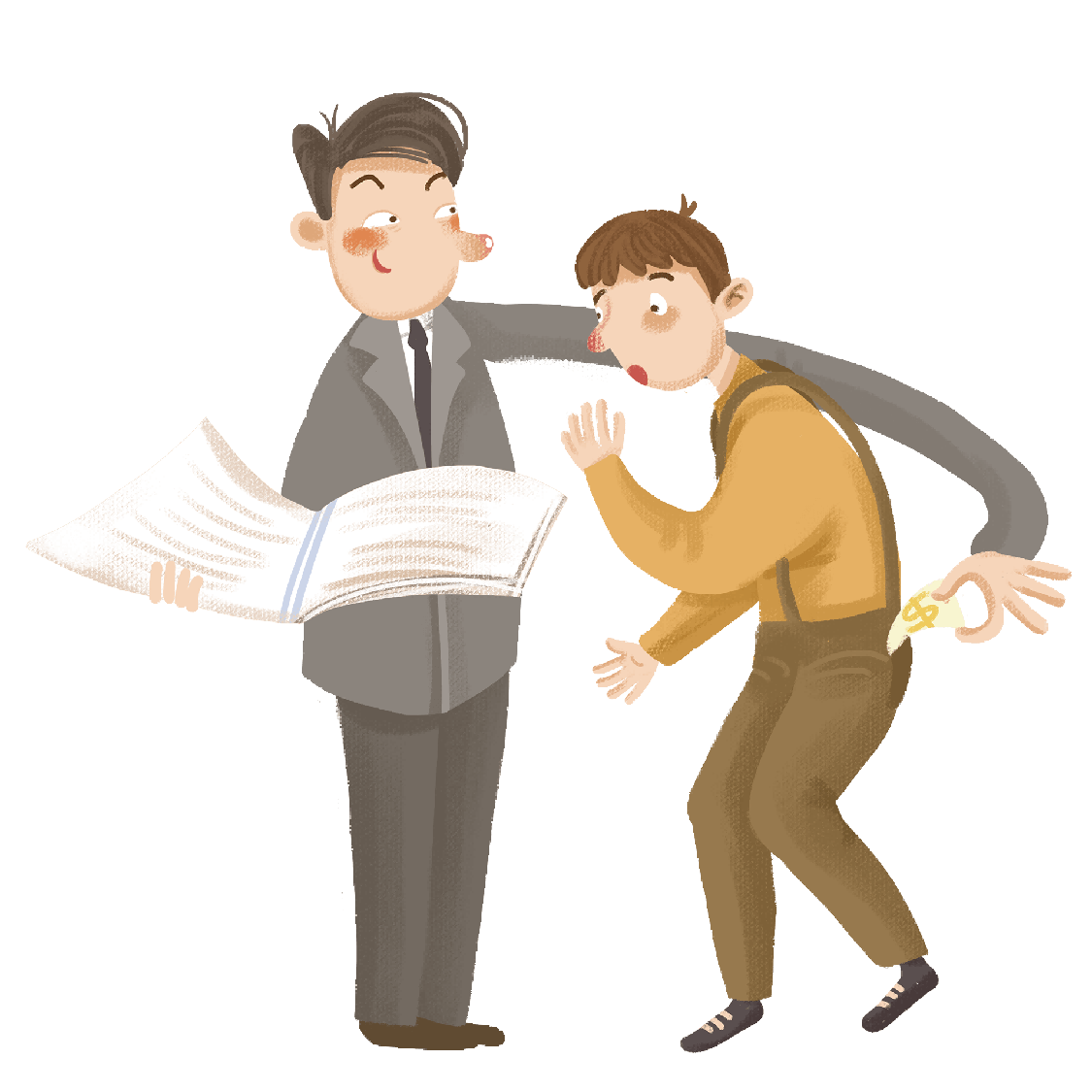 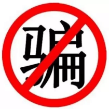 冒充网上购物客服以订单异常进行退款欺诈
事实上，主流的电商网站都没有这种所谓的交易异常解决流程。
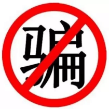 冒充招聘人员诈骗
诈骗分子通过一些找工作的网站散布以替商城店铺刷信誉、兼职打字等类型的招聘广告，并利用QQ与受害人联系。该项兼职对工作经验及学历无任何要求，加之报酬丰厚，对学子诱惑极大。在骗取受害人信任后，以购买商品替商家刷信誉或兼职打字为幌子，告知受害人在购买商品后将返还其本金及佣金。再让受害人登录其提供的网站链接通过第三方平台网上支付购买网站内的商品，声称完成任务后才能帮其提高信誉值，等受害人支付完成后，网站的相关联系人就销声匿迹。
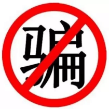 引诱点击链接类
交学费、返学杂费、开学通知书、课程表、成绩单、帮班主任投票、照片、交通罚单、淘宝会员红包群或奖品、手机银行服务到期等含有链接的信息，点击后木马病毒安装在手机上，盗走手机绑定的银行卡信息，通过网银或第三方支付盗取存款，或者点击后是钓鱼网站骗你转账。
只因为一个截图，钱就没了!
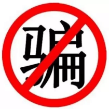 面对面把你的钱骗走
向受害人发送
虚假的业务
订阅情况
犯罪分子在受害人挂失卡之前通过支付宝绑定的银行卡转走卡内资金
再发送“需退订编辑**到10086
受害人收到后立即回复，却不知道这是“补卡验证码”
犯罪分子补卡后
受害人手机卡成
废卡，但却不知
道原因
犯罪分子同时收集受害人身份证号，父母姓名，住址等关键信息后，挂失支付宝重置密码
为什么会上当？
上当与智商无关！
上当与认知及情绪有关
不容易上当的情况
—第四章—
如何应对骗局
20XX年大学生防范电信诈骗知识培训
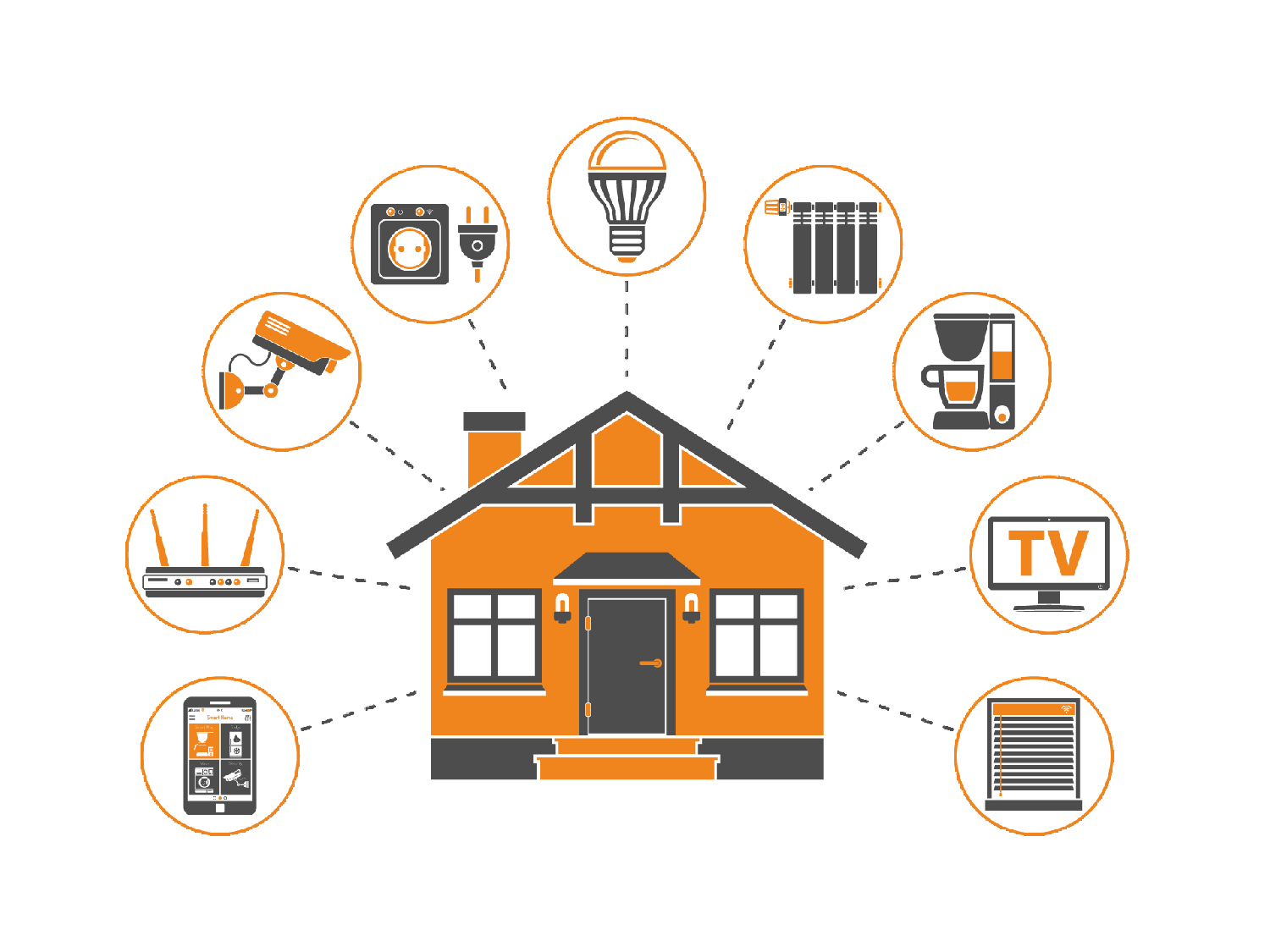 熟悉各种办事流程
熟悉各种办事流程
遇引诱要淡定，遇威胁要镇定，遇好心要冷静。
建立大众防骚扰共识
管好身份证和银行卡
手机来电标记；12321网络不良与垃圾信息举报中心。
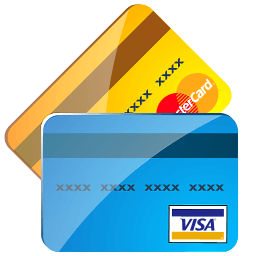 管好身份证和银行卡
不借不卖，遗失补办
身份证管理
银行客服电话：工商银行95588；农业银行95599；中国银行95566；建设银行95533；邮储银行95580等等。
银行卡方面
—第五章—
如果被骗了怎么办
20XX年大学生防范电信诈骗知识培训
首先保留被骗证据:如：通信记录、聊天记录、转账或汇款记录等
立即打110报警或到附近派出所报案。
立即打银行官方客服电话进行投诉。
建议在“网络违法犯罪举报网站进行举报。
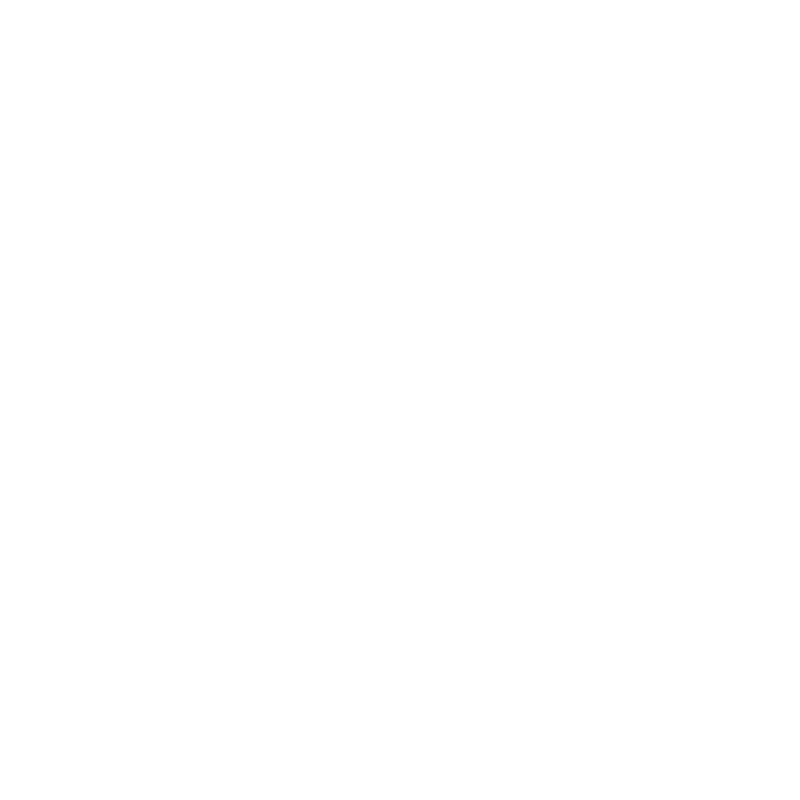 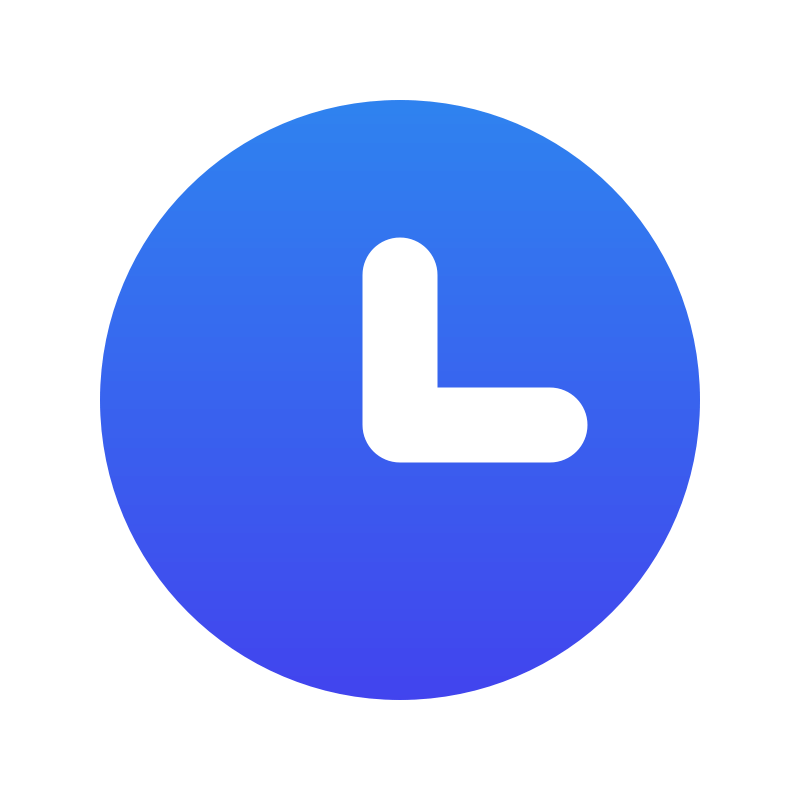 日期：20XX
PPTying
20XX年5月17日
世界电信日
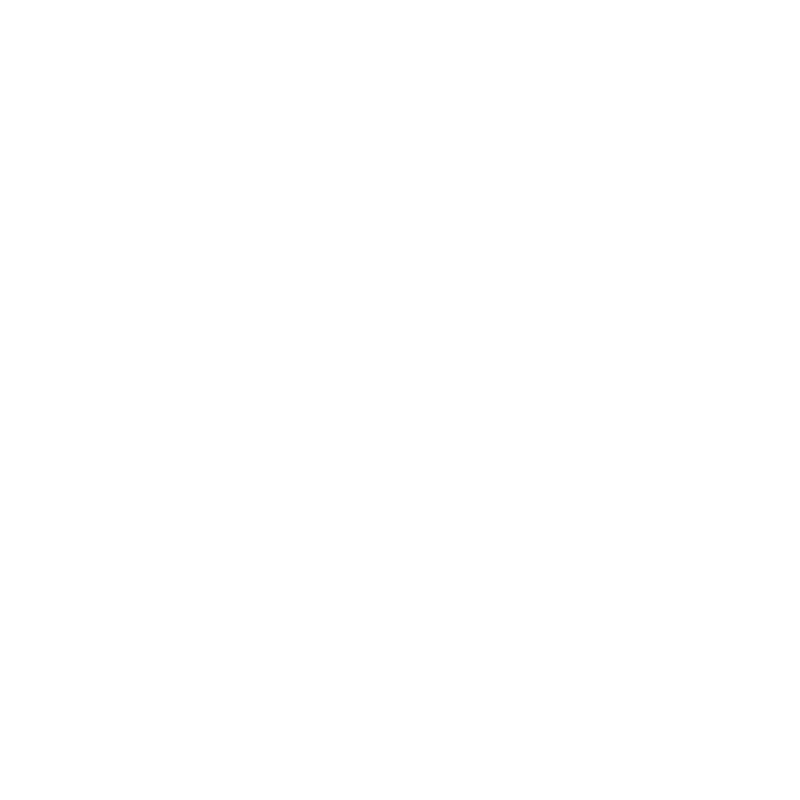 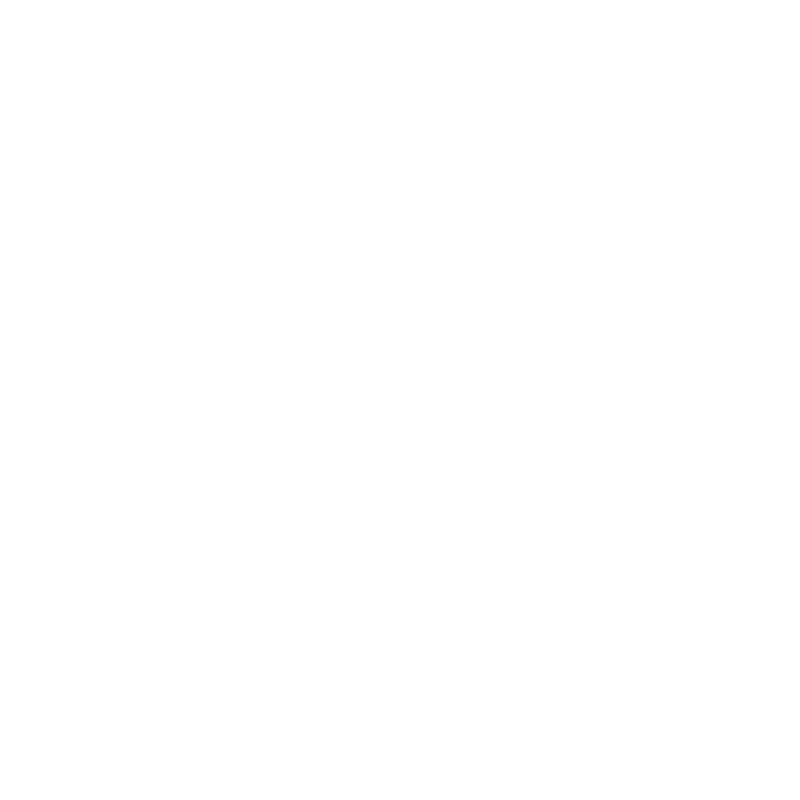 20XX年大学生防范电信诈骗知识培训
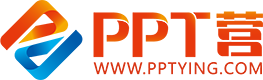 10000+套精品PPT模板全部免费下载
PPT营
www.pptying.com
[Speaker Notes: 模板来自于 https://www.pptying.com    【PPT营】]